Integrated Photonics

Figures and Images for Instructors

Module 2
Silicon Photonic Integrated Circuits and Devices

Optics and Photonics Series
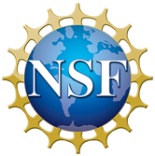 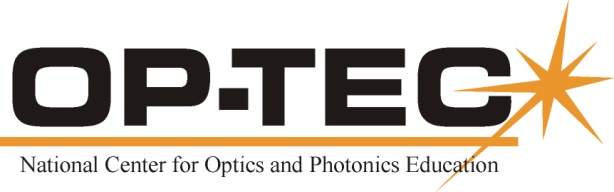 © 2018 University of Central Florida
 
This text was developed by the National Center for Optics and Photonics Education (OP-TEC), University of Central Florida, under NSF ATE grant 1303732. Any opinions, findings, and conclusions or recommendations expressed in this material are those of the author(s) and do not necessarily reflect the views of the National Science Foundation.  
 
Published and distributed by 
OP-TEC
University of Central Florida
http://www.op-tec.org  
  
Permission to copy and distributeThis work is licensed under the Creative Commons Attribution-NonCommercial-NoDerivatives 4.0 International License. http://creativecommons.org/licenses/by-nc-nd/4.0.  Individuals and organizations may copy and distribute this material for non-commercial purposes. Appropriate credit to the University of Central Florida & the National Science Foundation shall be displayed, by retaining the statements on this page.
2
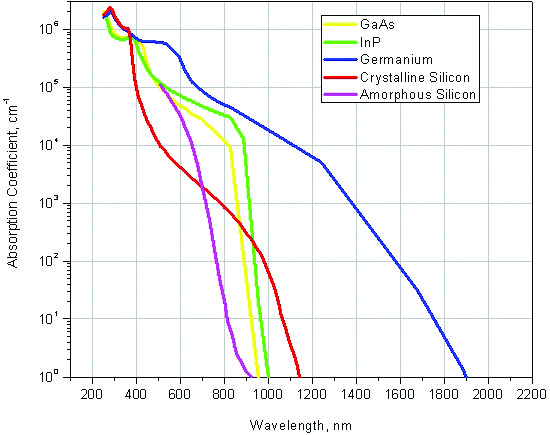 Figure 2-1  Absorption coefficient of different materials vs. wavelength
Figure 2-2  Index of refraction of silicon vs. wavelength
Figure 2-3  Components of a basic optical fiber transmission system
Figure 2-4  Long haul, regional, and metropolitan networks
Figure 2-5  Loss of power in optical fibers vs. wavelength
Figure 2-6  Effect of dispersion on light pulses transmitted through optical fibers
Figure 2-7  An optical communication system that regenerates the light signal along the transmission path
Figure 2-8  An optical communication system that amplifies the light signal along the transmission path
Figure 2-9  Effect of an amplifier vs. a repeater on a degraded optical signal
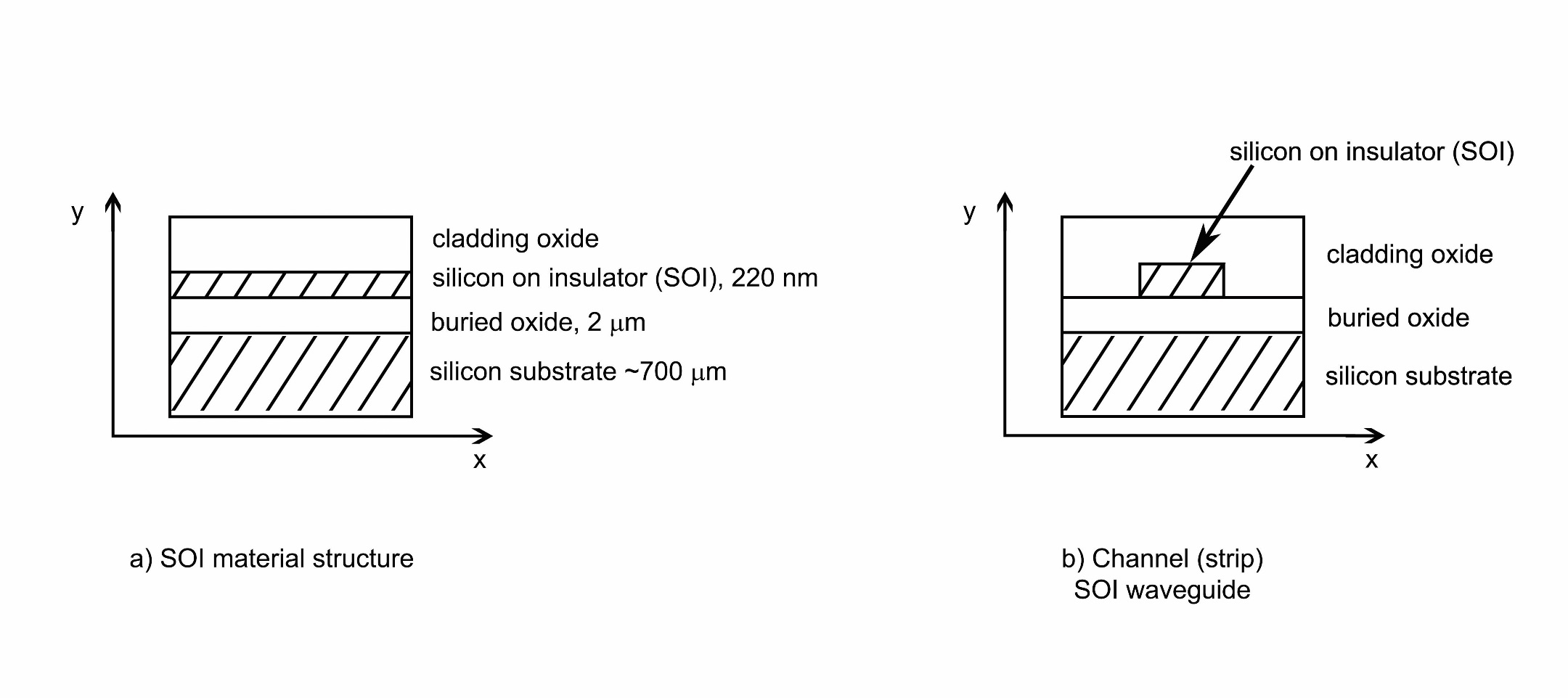 Figure 2-10 a)  SOI material structure
Figure 2-10 b)  Channel (or strip) SOI waveguide
Figure 2-11  Directional coupler device containing four S-bend waveguides to bring waveguides close to each other and then separate them
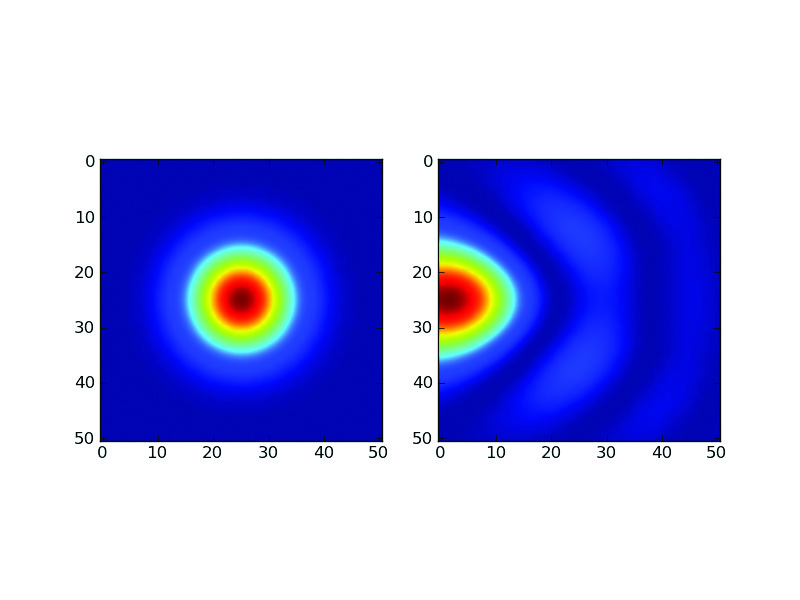 Figure 2-12 a)  Light distribution in optical fiber (TEM00)
Figure 2-12 b)  SOI waveguide
Figure 2-13  a) Butt coupling; b) End-fire coupling; 		c) Grating coupling; d) Spot-size converter
Figure 2-14  Directional coupler splitting the incident power P0 into powers P1 and P2 in the two output waveguides
Figure 2-15  Top: Single Y-branch splitting the incident power into equal powers in the two output waveguides.Bottom: Cascaded Y-branches.
Figure 2-16  Detailed layout of Y-branch device
Figure 2-17  Mach-Zehnder interferometer based on 3dB directional couplers
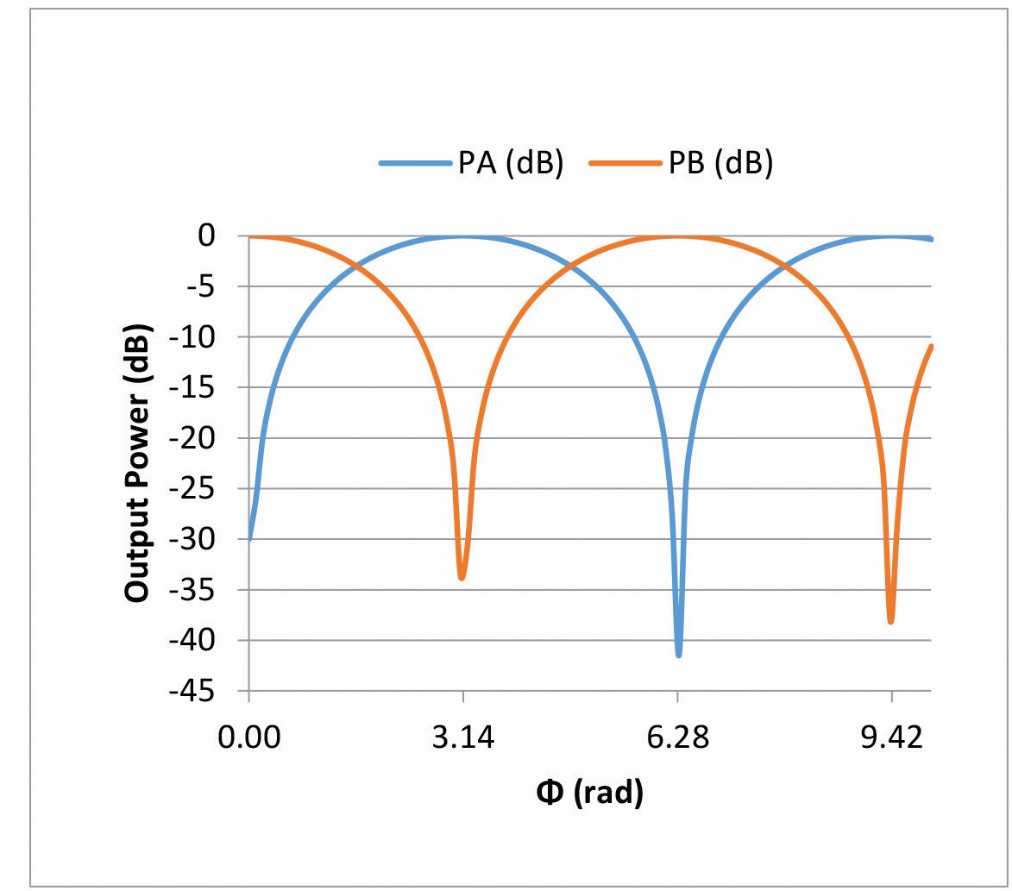 Figure 2-18 a)  Output powers A and B, normalized to input power as a ratio vs. the phase difference between the interferometer arms
Figure 2-18 b)  Output powers A and B, expressed in dB vs. the phase difference between the interferometer arms
Figure 2-19  MZI device used in biochemical sensing
Figure 2-20  Ring resonator PIC device
Figure 2-21  Notch filter transmission vs. wavelength. Resonant wavelengths appear at approximately 1531, 1541, and 1551 nm, with an FSR of about 10 nm.
Figure 2-22  Add-drop filter based on four-port ring resonator device
Figure 2-23  Add-drop filter transmission for the Through and Drop ports vs. wavelength. Resonant wavelengths once again appear at approximately 1531, 1541, and 1551 nm.
Figure 2-24  Add-drop filter in racetrack configuration
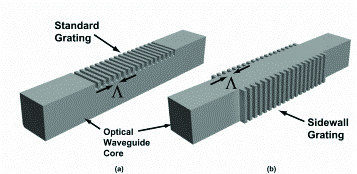 Figure 2-25 b)  Planar waveguide Bragg grating. In one, the grating sits at the top of the waveguide. In the other, the grating is created on the waveguide sidewalls.
Figure 2-25 a)  Optical fiber Bragg grating and core refractive index along fiber
Figure 2-26  Optical power reflected from a Bragg grating vs. wavelength
Figure 2-27  An SOI micro-ring modulator based on the plasma dispersion effect
Figure 2-28  Spectral responsivity of silicon PIN photodiodes
Figure 2-29  Silicon wafers containing many identical PIC devices created by the fabrication process described in Module 1
Figure 2-30  Dicing of wafer into individual devices. Courtesy of Advanced Motion Controls.
Figure 2-31  Fiber array fabrication
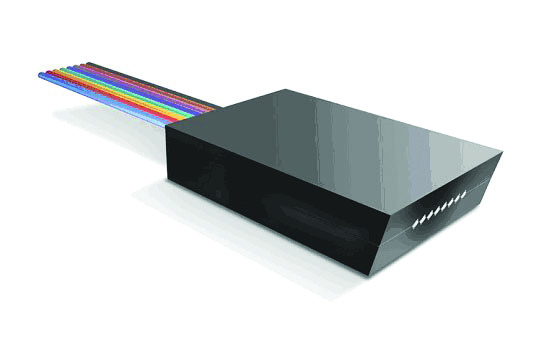 Figure 2-32 b)  Fiber array, courtesy of Hantech. This fiber array is angle polished to avoid back reflections of the optical signal.
Figure 2-32 a)  Fiber arrays, courtesy of AiDi
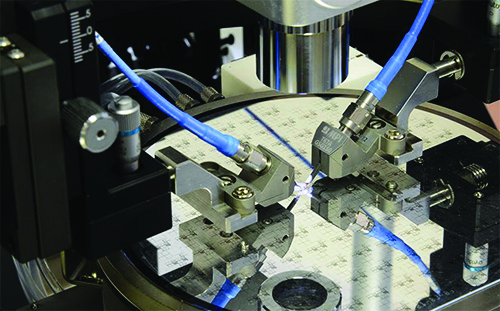 Figure 2-33 a)  Wafer level testing of PICs, courtesy of ACTPHAST
Figure 2-33 b)  Wafer level testing of PICs, courtesy of VI Systems
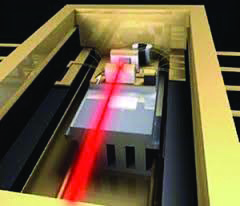 Figure 2-34 a)  Typical diode laser package
Figure 2-34 b)  Typical packaged device
Figure 2-35  Circuit board with individually packaged chips
Figure 2-36  Wire bond vs. flip-chip technologies
Figure 2-37  Example of a packaged 3D stacked system
Figure 2-38  A 2.5D system packaged using a silicon interposer and TSVs
Figure 2-39  A 3D system packaged using TSVs
Figure 2-40 Optical interconnect between two processorchips. Courtesy of APIC Corporation.